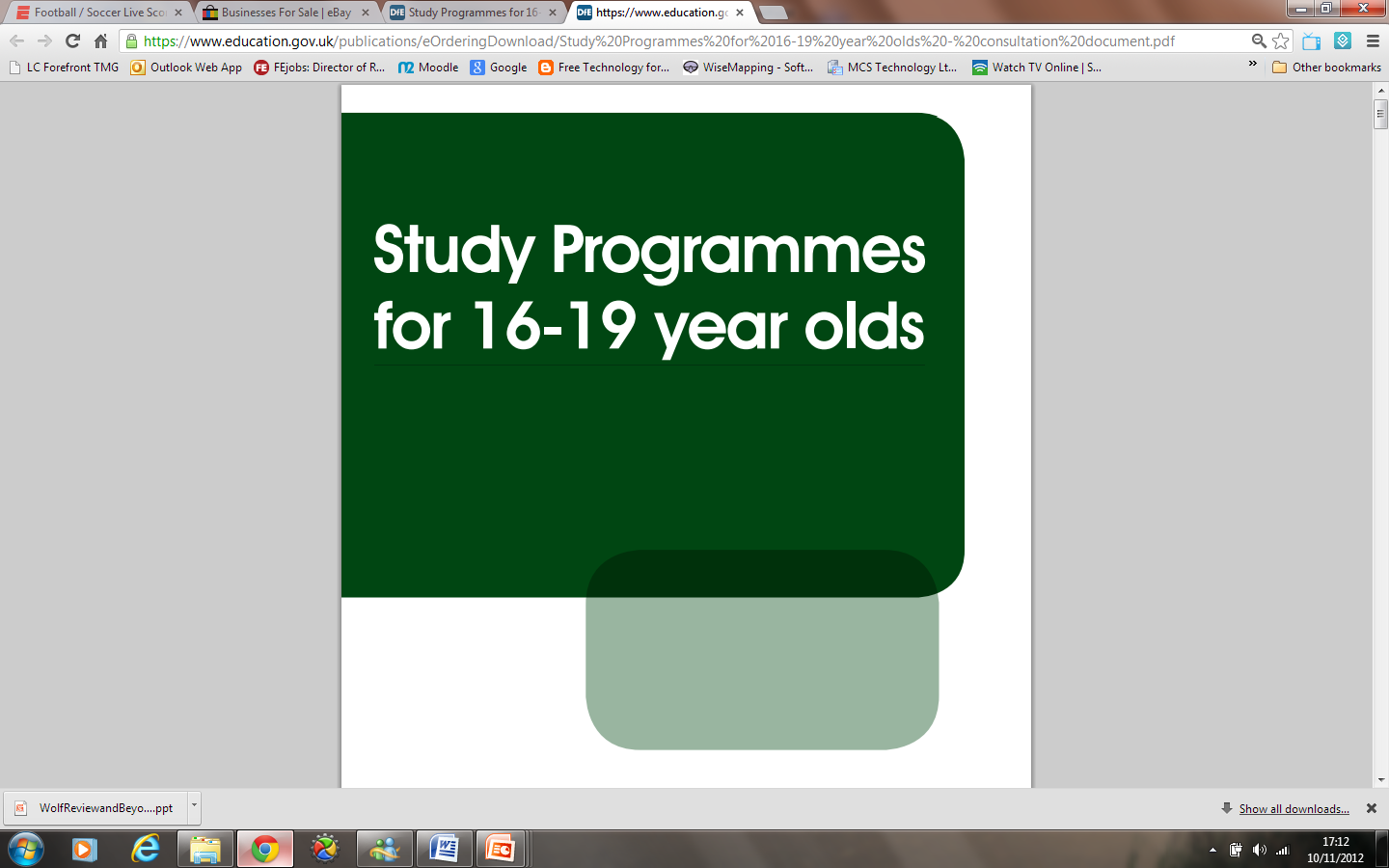 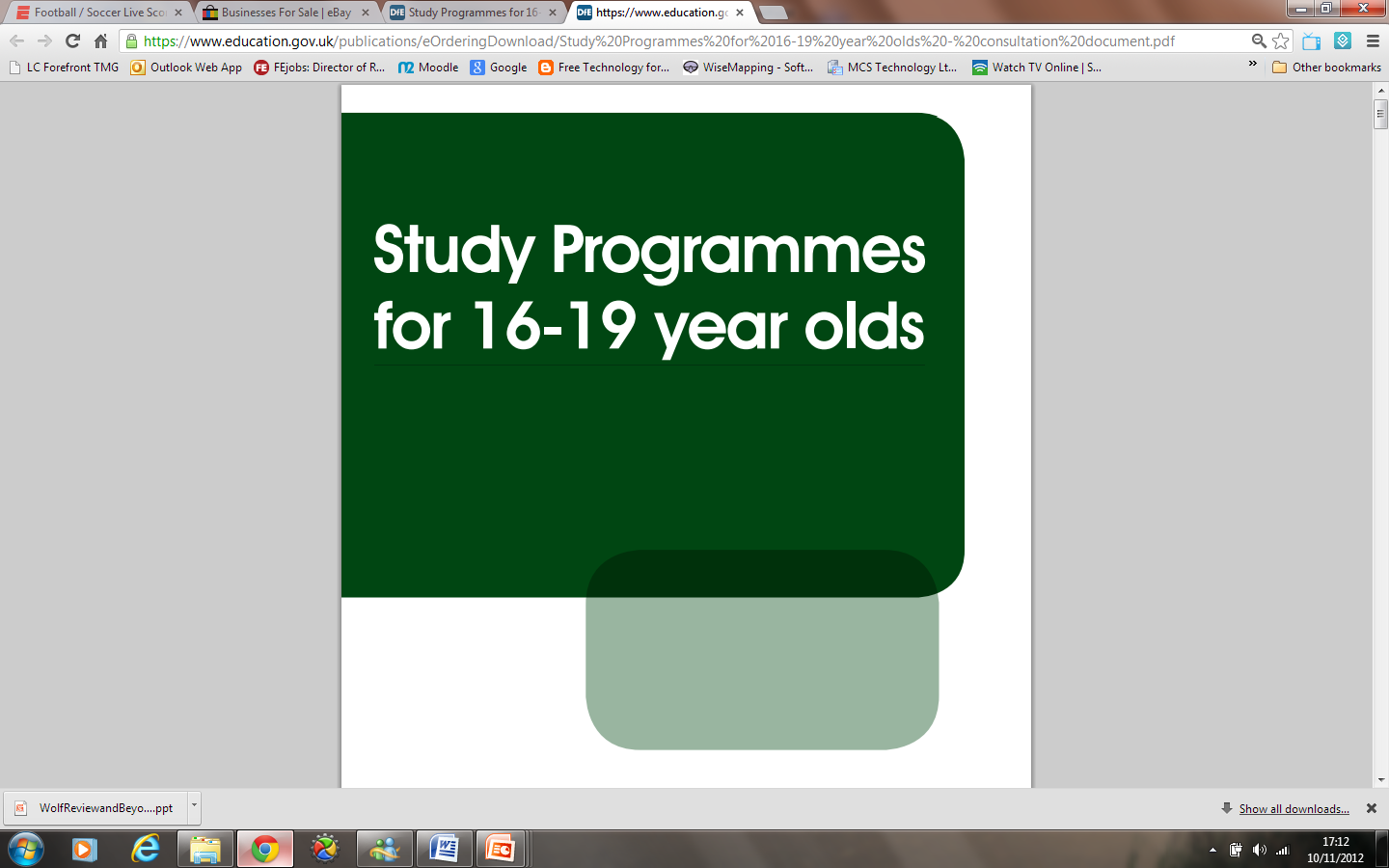 16-19 funding What is changing?
Your College
Raising Participation Age
Study
programmes
Funding per student
Study Programmes
What are Study Programmes?...

Applies to all 16-19 year olds

Students will take either academic programme or a substantial vocational qualification (over 300 hours) recognised by employers – these must help them secure skilled work or a university place

Where appropriate students will also take part in work experience

Students who aren’t able to study a substantial qualification will take a programme of work experience and continue to develop their numeracy and literacy skills
Study Programmes
What are Study Programmes?...

Students who don’t have GCSEs grade C  in English and Maths at 16 will continue to study these subjects, either a GCSE or FS.

If a L1 and L2 course has no element of E and M from 2016, funding will be removed.

Timetabled hours instead of GLH

All full time programmes will have to be over 540 timetabled hours but less than 600 hours

1 basic funding rate per learner = £3900
Award in Fitness and Physical Activity
FS Maths
NVQ Award in Sport and Active Leisure
FS English
Sports 
Leaders
Award in Lifestyle Management
Workskills
Certificate in Learning for Life
Tutorials
Aim Unit
New Curriculum
Tutorial
Work Experience
FS or GCSE
English
Core Qualification
FS or GCSE
Maths
Additional Qual
Discussion OneConsider how we can deliver and incorporate English and maths into our programmes
English and Maths
Level 3
No FS or GCSE but embed English and Maths Skills
Level 3
Maths GCSE
Level 2
English and Maths GCSE
Level 2
English GCSE and Maths FS
Level 1
Both English and Maths FS will need to be incorporated
Entry
Both English and Maths FS will need to be incorporated
Discussion TwoDue to the decrease in the number of hours we can deliver, how will we deliver Tutorial and Enrichment
Couple of ideas
Separate tutorials 1-2-1 and team taught large group enrichment session during themed weeks
Tutorials will incorporate both 1-2-1 and group enrichment/tutorial session
Tutorials 1-2-1  and no enrichment sessions
Main Task
Consider the courses you deliver and CTL

Identify courses that will make your programmes for next year and complete an action plan for further development
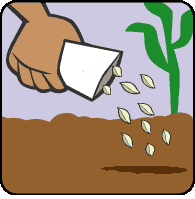 Questions and considerations
Entry and Level 1
Finding a substantial qualification
Level 2
How are we going to deliver 450/480 qual and English and Maths
Level 3
Do we need to change the entry requirements to include maths???